Vyond, Animation and beyond
Chun-Hao Chang
chunhao@gm.ntunhs.edu.tw
Agenda
Why Animation ? 
Why Vyond? 
Closing thoughts.
Why Animation ?
01
Why Animation?
The sudden outbreak of COVID-19 in Taiwan
Level 3 pandemic alert  developing self-awareness of well-being
Health literacy for everyone, everyday

COVID 19 : a blessing in disguise ?
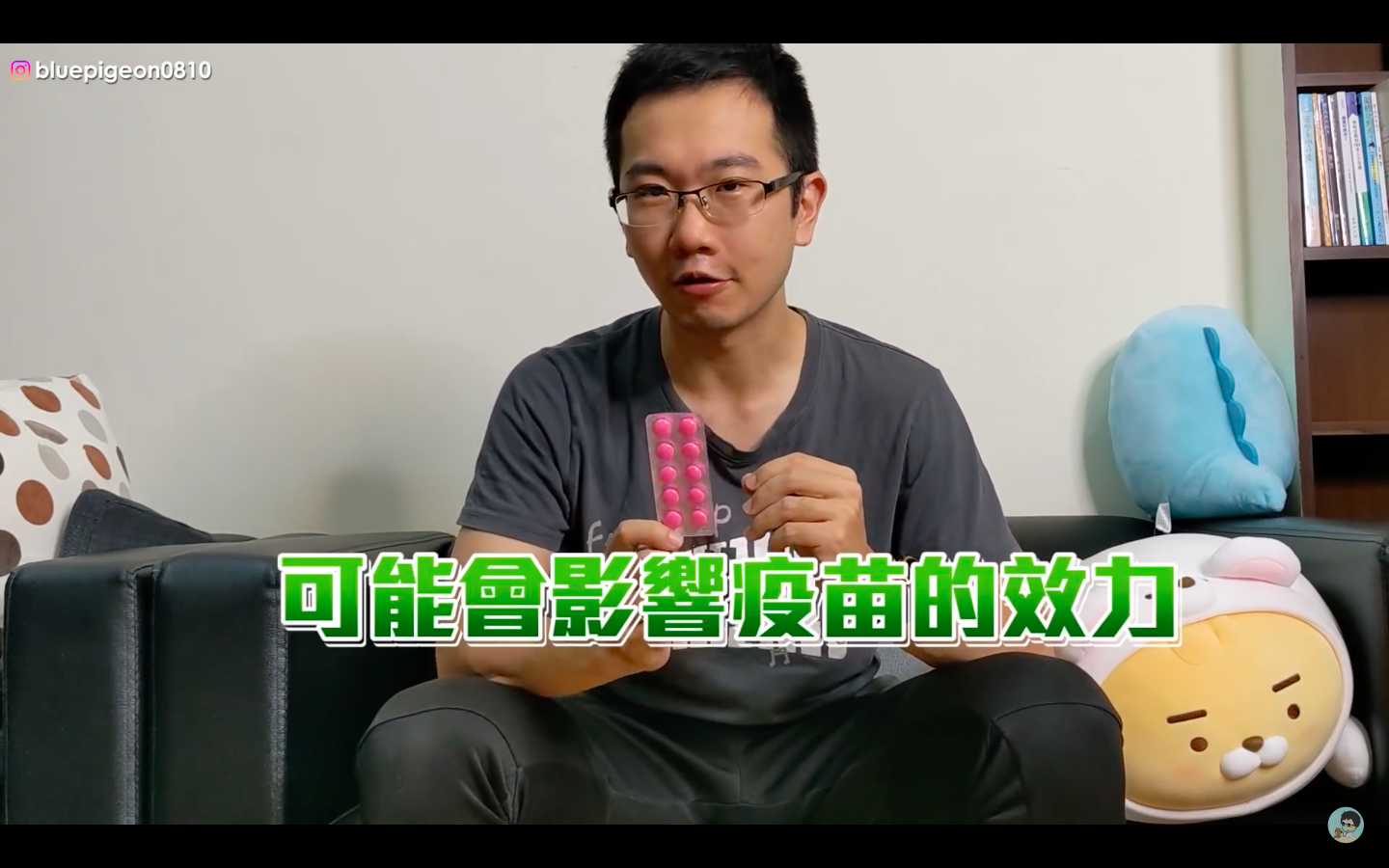 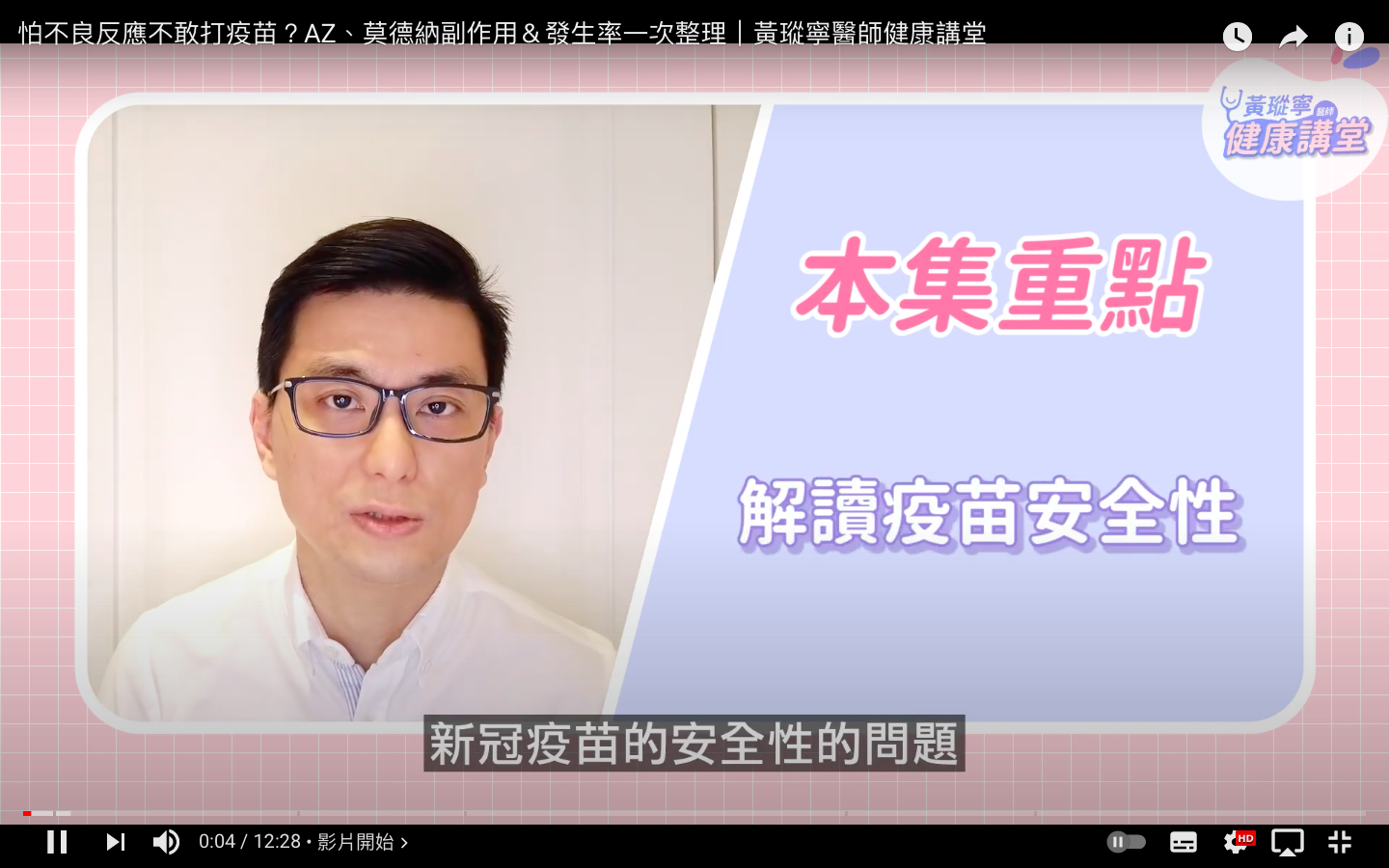 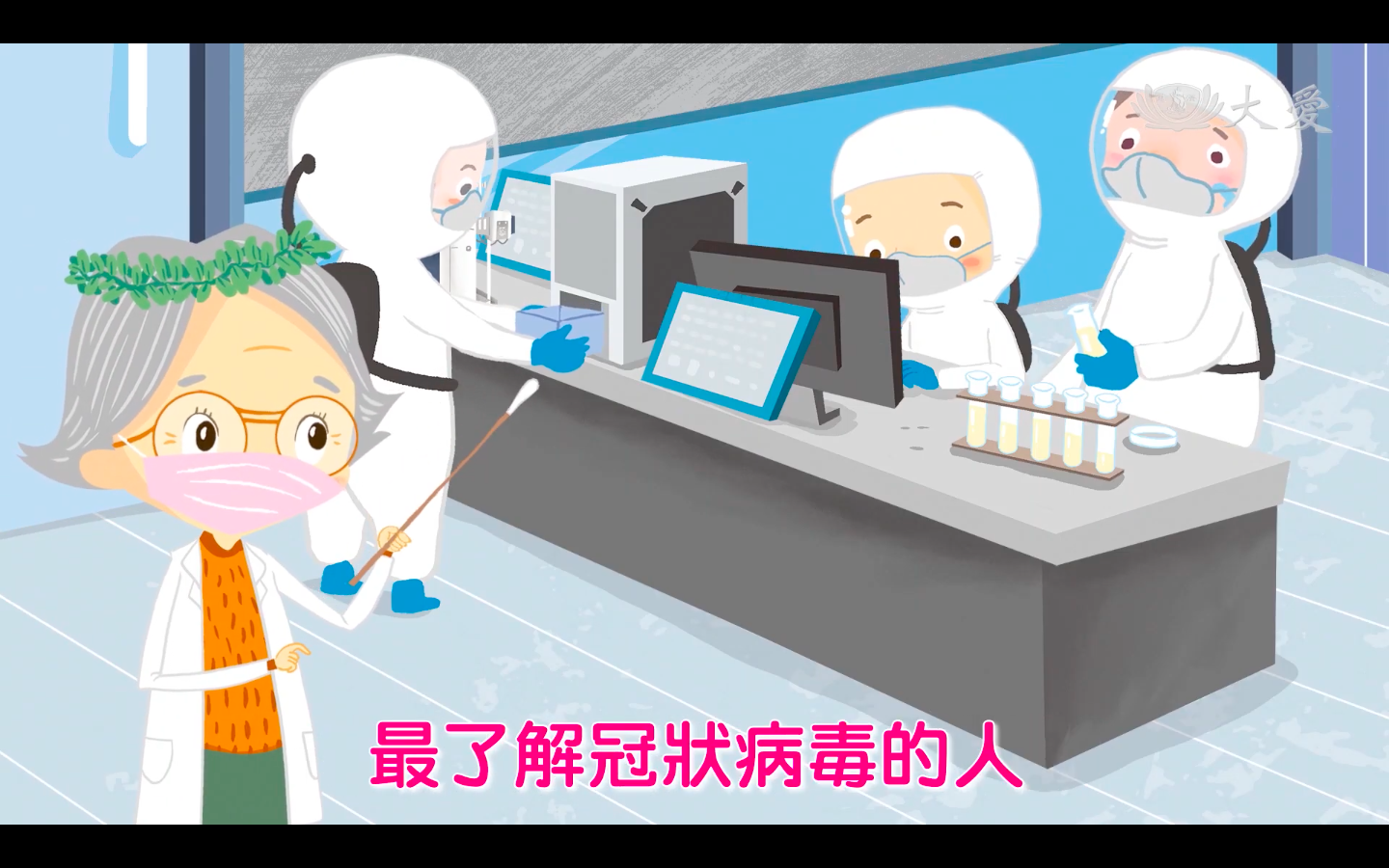 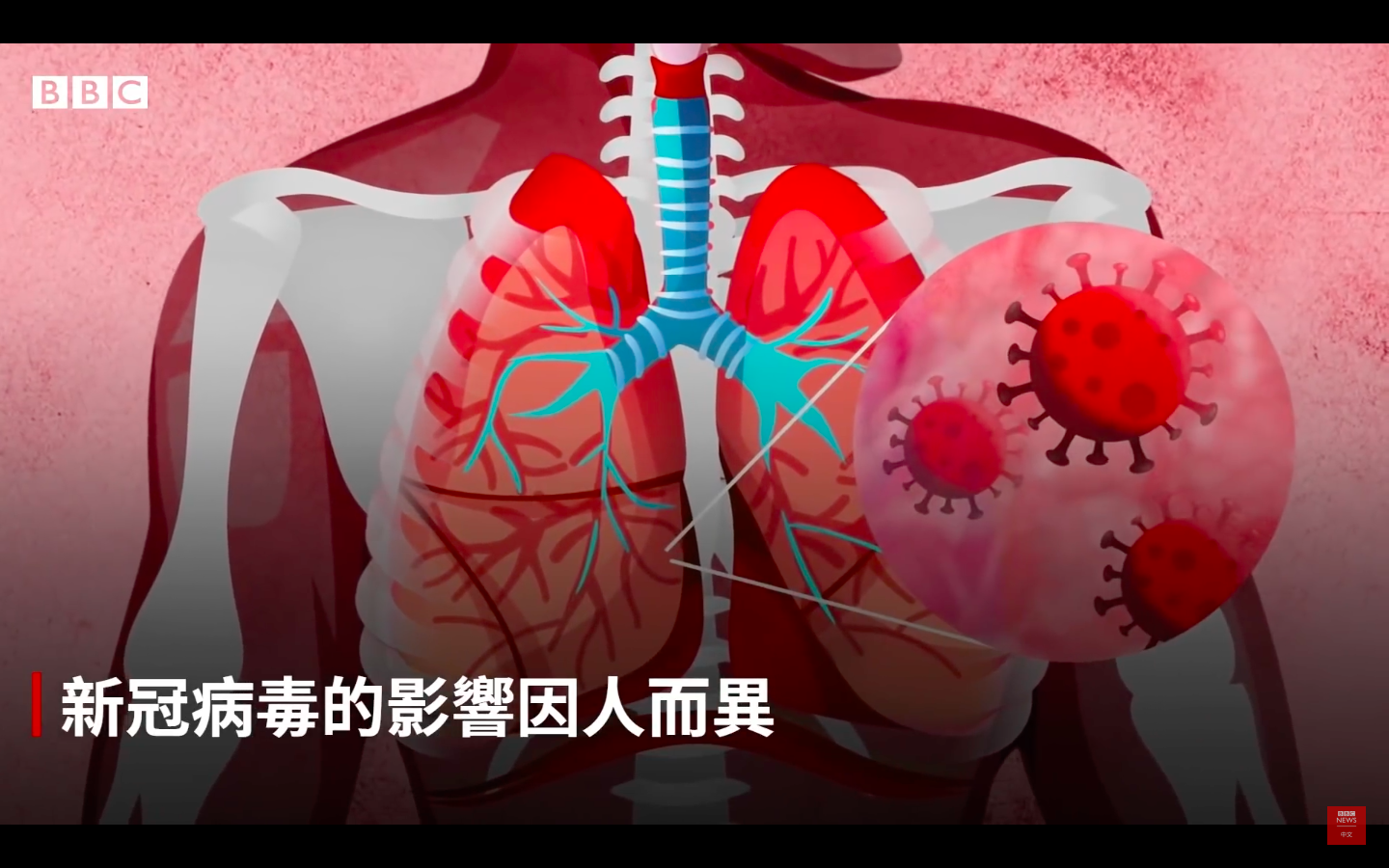 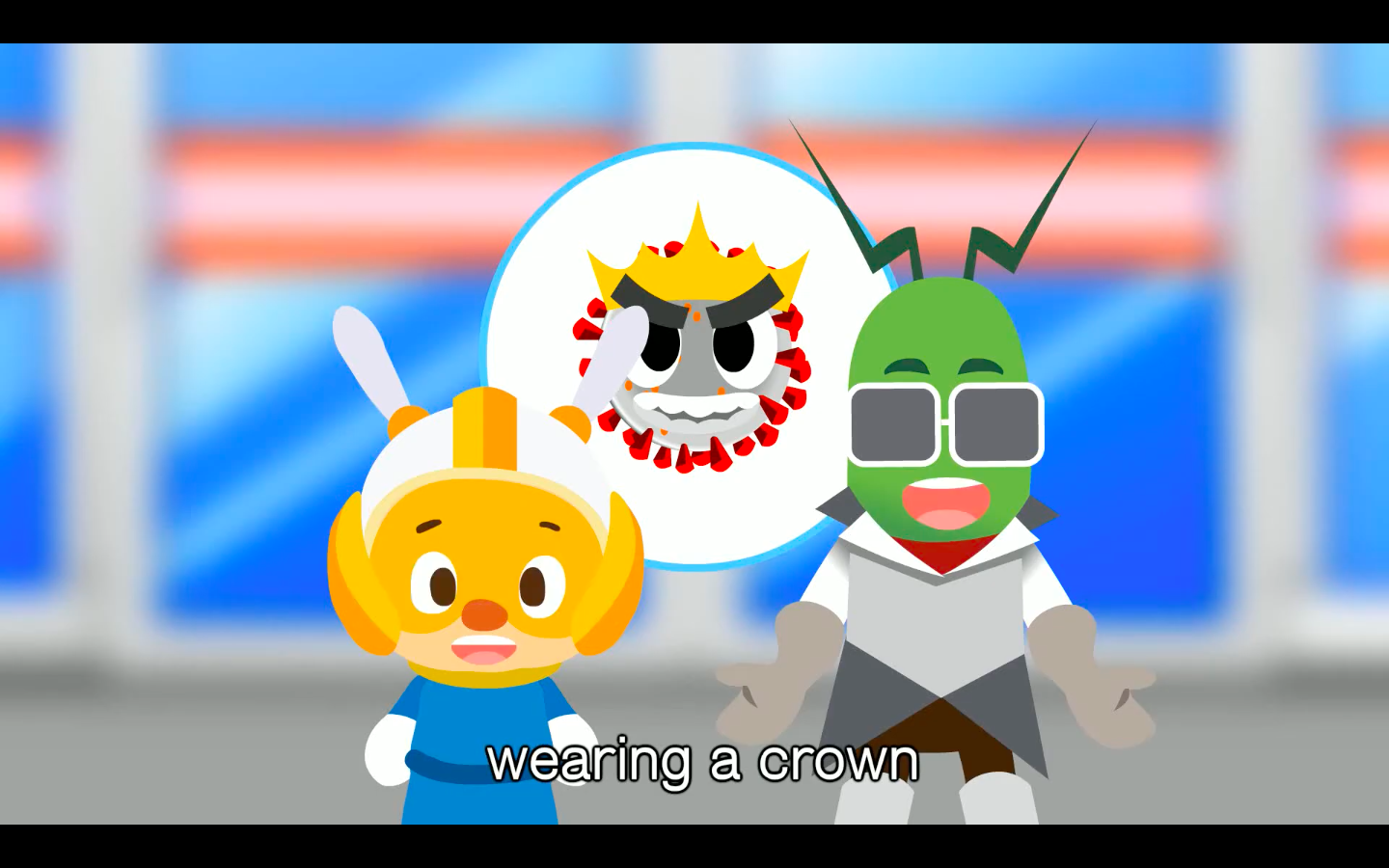 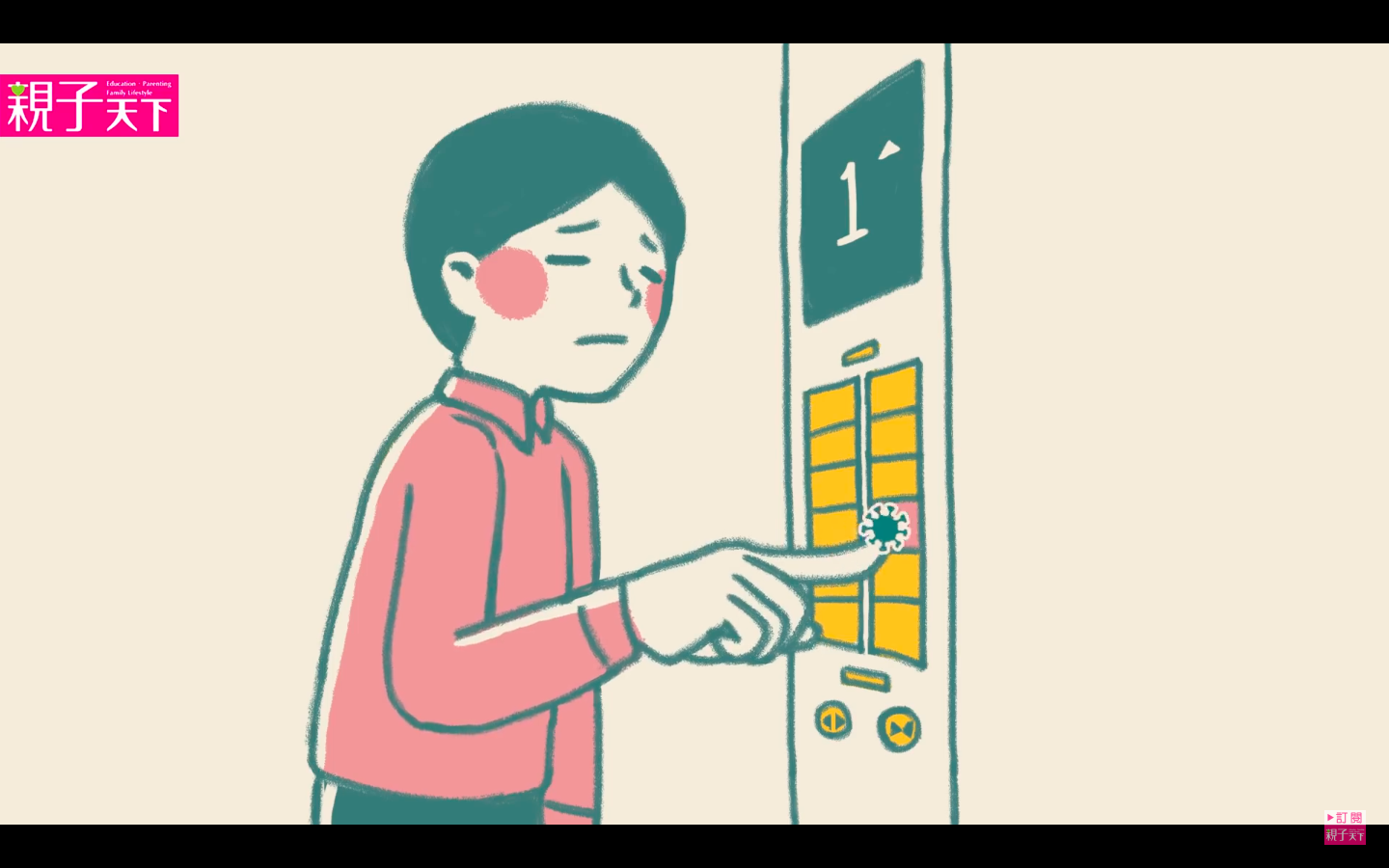 Why Animation?
Situated and highly interactive
Rich in story contexts
Illustrate complex, abstract learning concepts.
Generation Y&Z’s go-to for learning.
Long-lasting memory
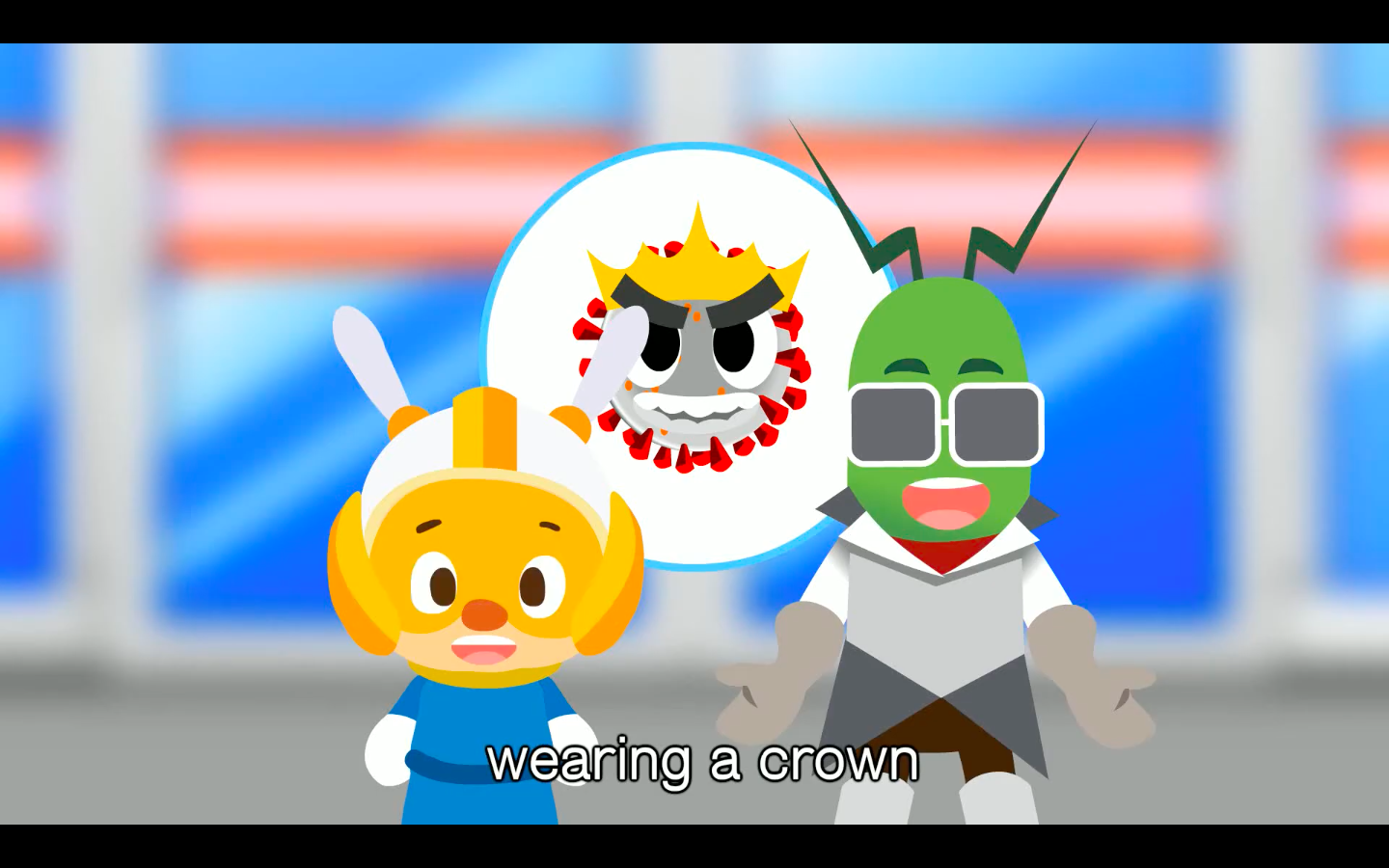 02
Why Vyond ?
Why Vyond
Personal experiences 
Friendly user interface + abundant templates  + prompt supports
Stable and reliable
a short learning curve 
Positive user feedback
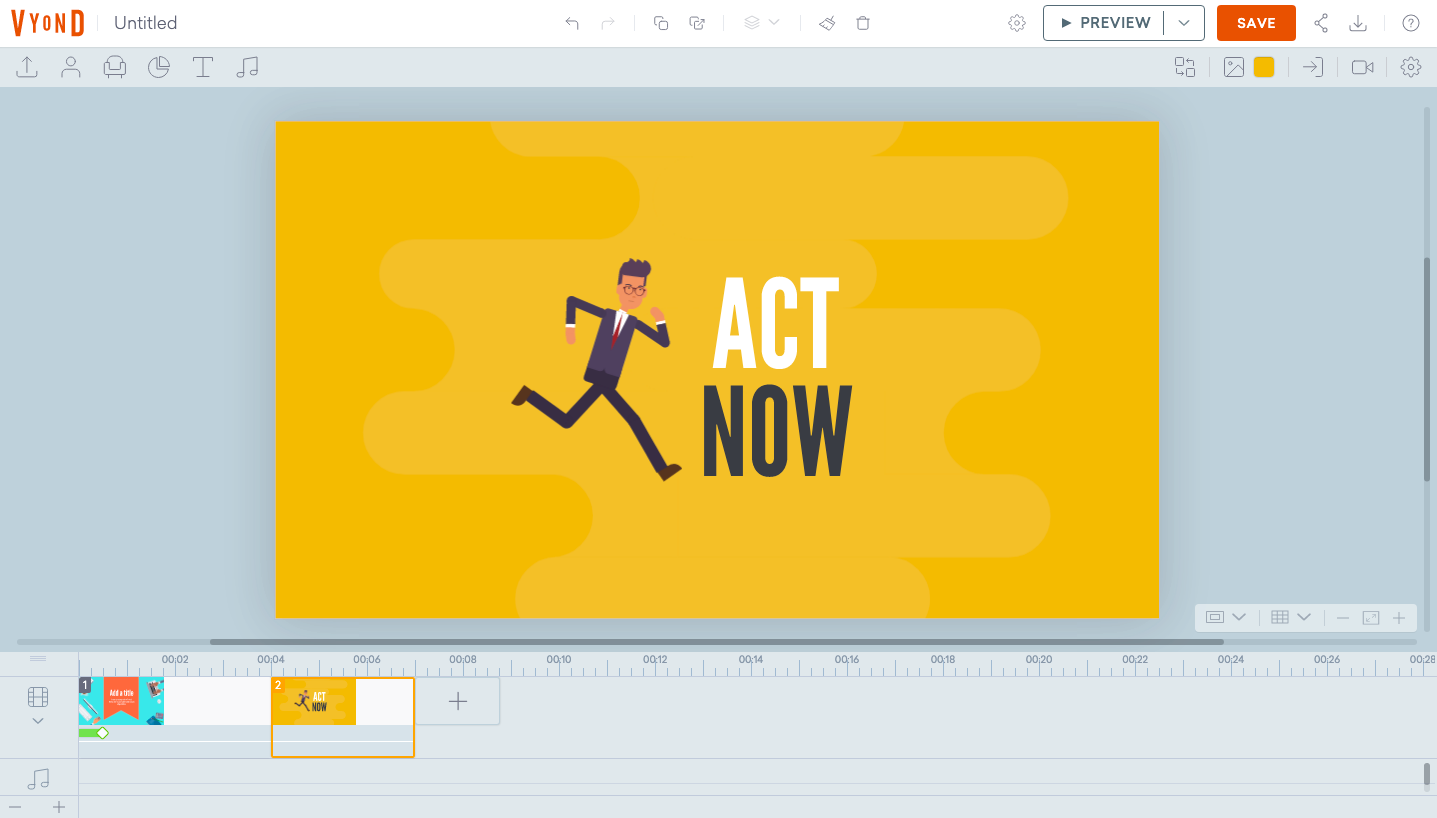 Why Vyond
Pick a theme
Design your characters
Put together text and pictures
Arrange visual effect
Add voices 
Ready to go!
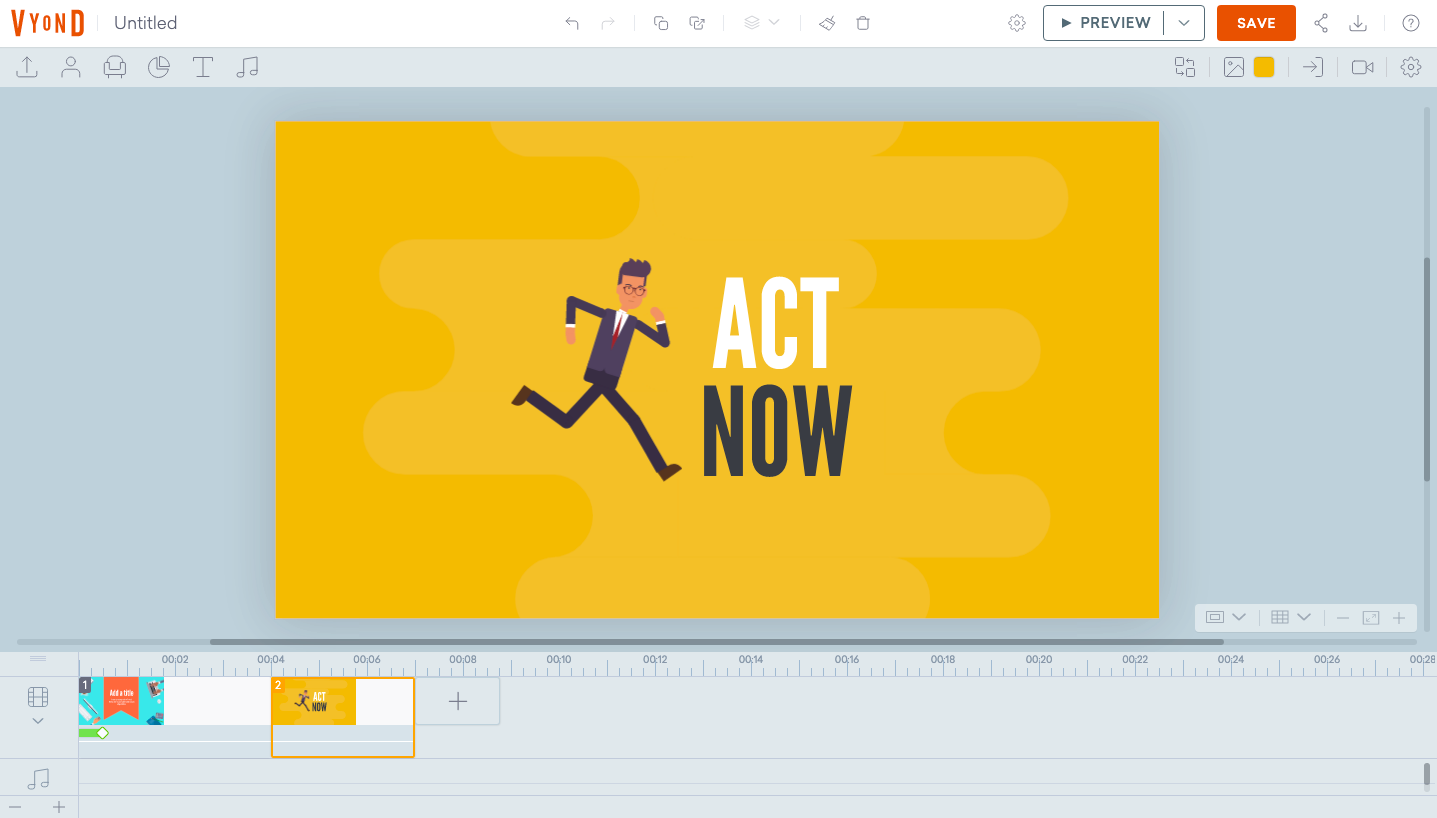 Vyond Showcasing
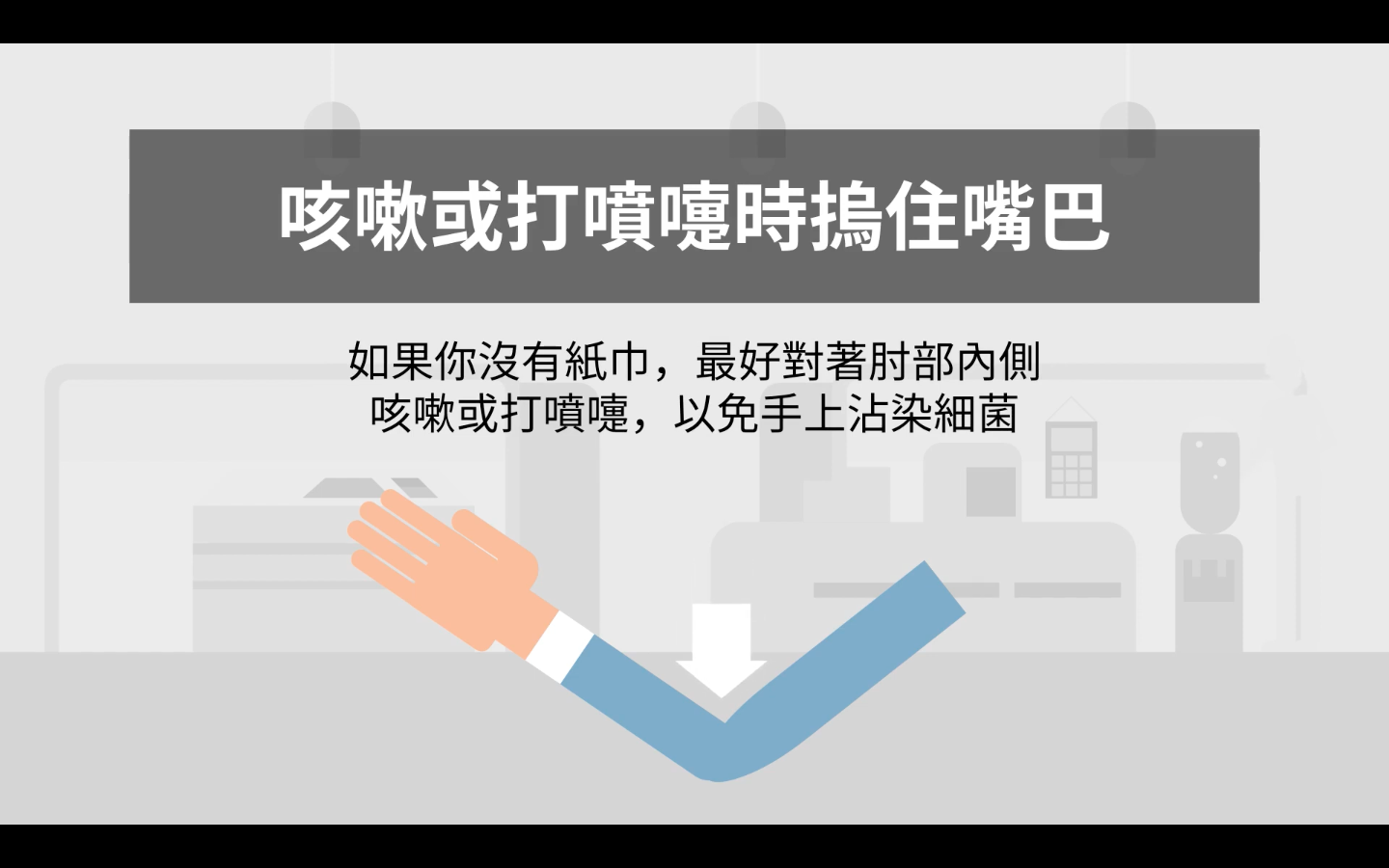 Why Vyond
Built-in text-to-speech
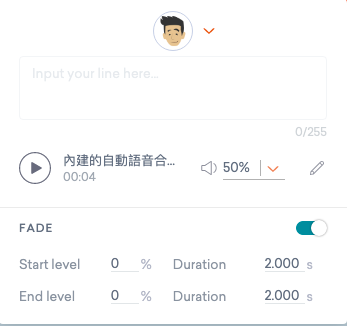 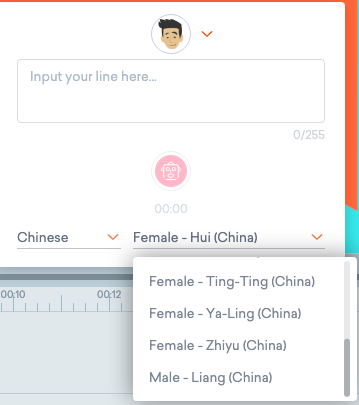 Vyond Text-to-Speech
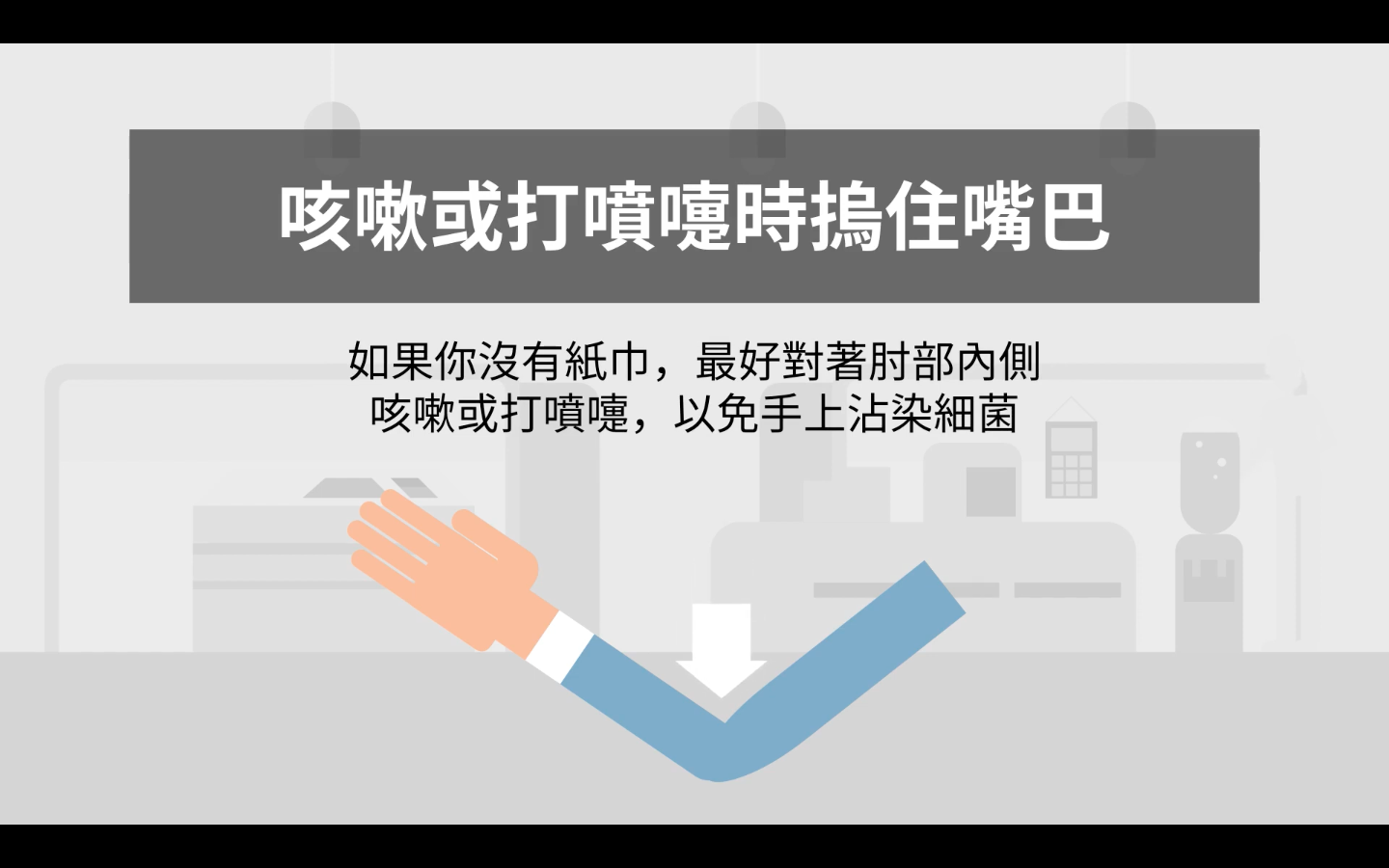 Why Vyond
Text-to-speech API comparisons
Closing thoughts
03
Animation is for everyone
Interactive stoytelling/explainer videos in the classroom
A literacy skill for everyone to acquire.
Vyond is a great start point.
THANK YOU
chunhao@gm.ntunhs.edu.tw